CANVASS & ERIC 2024
Veronica
 Rosario
Tools of the Trade
Requirement
Registrars of each town holding a November election are required to conduct an annual canvass of electors between January 2 and May 1 to determine changes of residence.

Registrars in towns which hold regular municipal elections in May, do not have to conduct a canvass in odd-numbered years. (§9-32(a))

In addition to the Canvass, the ERIC (Electronic Registration Information Center) Project must be performed.
Canvass
Information found on page 29 of the 
REGISTRARS MANUAL OF PROCEDURES 
December 13, 2023
TREY research
2
Language
Municipalities with 1% or more of their total population but no less than 500 persons of Hispanic origin must print the Notice of Canvass (used in a townwide canvass by mail) and Confirmation of Voting Residence forms in both English and Spanish (Regs 9-32-3 and 9-35-1). 
The Spanish forms must indicate prominently on the front “Espanol en otro Lado”. 
On the outside envelope the following MUST appear   “Address Service Requested”. §9-32(a)
TREY research
3
Hello...
This is the Registrars of Voters calling...
Types of Canvass
A Canvass can be conducted by:
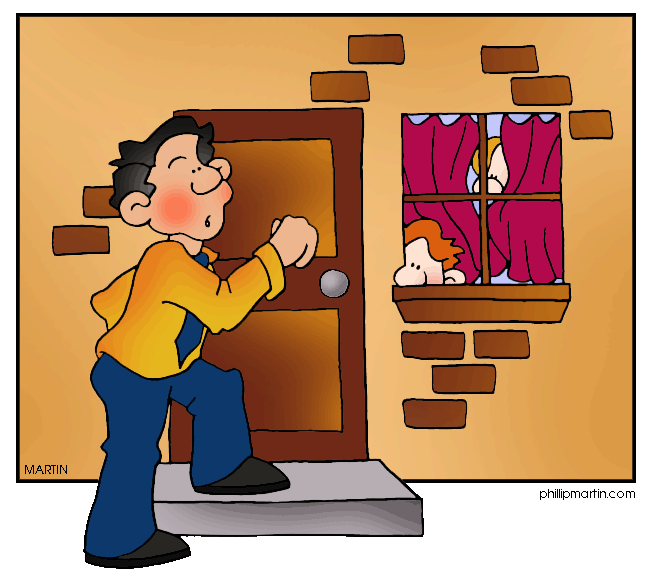 Hello...
I'm from the 
Registrars of Voters....
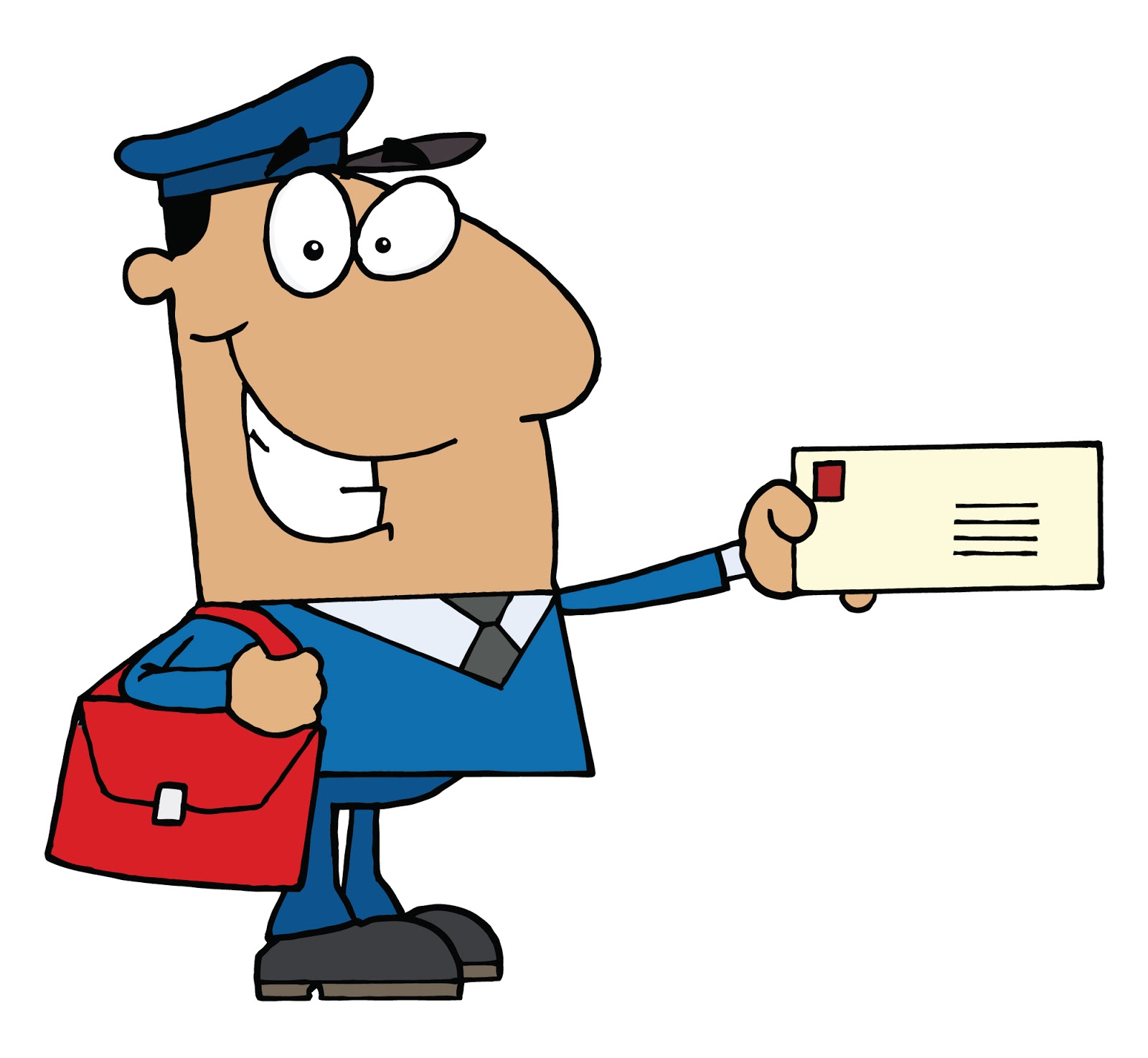 In Person plus ERIC
By Phone plus ERIC
By mail to all voters plus ERIC
Using the National Change of Address System (NCOA) of the U. S. Postal Service plus ERIC
By a combination of these methods plus ERIC.
TREY research
4
Types of Canvass
REMEMBER! Choose ONE plus ERIC
In Person
By Phone
A telephone call is made by the Registrars or their designee to the household of each elector listed on the registry list that has both a published number and a number which is in service at the time the call is made.
A telephone number provided to the Registrars or Town Clerk is considered published. (Reg. 9-32-7(b)) 
Confirmation of information may be obtained from anyone answering the telephone. (9-32-7(d))
The Registrar shall sign a written memorandum of each telephone call which shall include the date and time, the number called and if possible, the name of the person giving the information. (Reg. 9-32-7(d))
A house-to-house canvass is made in person to each residence on every street within the town. 
Nonpartisan literature which describes opportunities for voter registration and is approved by the Secretary of the State may be distributed.
Registrars may not ask for Social Security numbers during the canvass. (§9-32)
5
Types of Canvass
REMEMBER! Choose ONE plus ERIC
By Mail
Plus ERIC
SOTS sends lists from the ERIC Project to each town. The following are included: 
Moves out of state (Cross State)
Moves within state (In-State)
Deceased voters
Registrars may want to confirm these independently rather than sending a CVR
Voters who have not voted in two consecutive federal elections (Non-voting) 
Duplicates – these are not necessarily canvassed but should be researched
A complete canvass is made by mail to every elector.
Social Security numbers cannot be requested. (See Reg 9- 32-3 for prescribed English and Spanish Notices of Canvass) 
This form is sent by first class mail with a postage paid envelope. Nonpartisan literature, approved by the SOTS, may also be enclosed.
This Notice of Canvass may also be in the form of a post card containing an attached postage paid return which is updated by the elector, if necessary, signed and returned to the Registrars. (§9-32 and 9-35, and SOTS Regs. 9-32-1 through 9-32-4 and 9- 32-9)
6
NCOA (National Change of Address System)
Registrars are recommended to work with a NCOALink licensee to create a list of voters from your town whose addresses have changed according to the U.S.Postal Service. There are several NCOALink licensees you may use. Below are a couple of them who have been offering data processing services to CT Registrars and who receive the state-wide registry list from the SOTS:
II. ROAST, LLC 
has been offering their services to CT Registrars of Voters since 2013. 
For their order form and prices go to roast-ct.org/canvass
I. Lorton Data 
has been providing data processing services to CT Registrars since 1996. 
For their order form and prices go to lortondata.com
7
Information found on page 31
The Electronic Registration Information Center (ERIC) is a nonprofit, nonpartisan membership organization created by and comprised of state election officials from around the United States. Founded in 2012, ERIC is funded and governed by states that choose to join.
What is ERIC?
Information found on page 29 of the 
REGISTRARS MANUAL OF PROCEDURES 
December 13, 2023
TREY research
8
How does ERIC work?
At least every 60 days, each member submits their voter registration data and licensing and identification data from motor vehicle departments (MVD) to ERIC. ERIC refers to these data as Member Data. ERIC’s technical staff uses powerful data matching software to compare Member Data from all member states, sometimes with data from other sources, to create the following four “list maintenance” reports.​
Cross-State Movers Report: Identifies voters who appear to have moved from one ERIC state to another using voter registration data and MVD data.​​
In-State Movers Report: Identifies voters who appear to have moved within the state using voter registration and MVD data.​​
Duplicate Report: Identifies voters with duplicate registrations in the same state using voter registration data.​​
Deceased Report: Identifies voters who have died using voter registration data and Social Security death data known as the Limited Access Death Master File.​
9
2 consecutive Federal Elections
Combination Found on page 30 of  REGISTRARS MANUAL OF PROCEDURES
Registrars have the option to use any or all of the listed methods in order to ensure that the canvass is as complete and accurate as possible. 
“…the name of an elector, who has not voted in two consecutive federal elections, shall be placed on the inactive registry list,” per §9-35(e) 
[Ted Bromley expressed that the name of an elector who has not voted in two consecutive federal elections should not be placed on the inactive without going through the canvass process first.)
10
Forms
OUT
The CT Voter Registration System (CVRS) will generate two canvass forms for you during the canvass of voters
ED-683(within town)
ED-642 (out of town)
Within
11
ED-683 Notice of Change of Address
East Hartford
Moved Within Town (ED-683)
A Notice of Change of Address is mailed to voters on the active and inactive voter lists, during a canvass of voters, who are believed to have moved within town.​
NOTE: There is no form for P.O. Box changes so many registrars send the voter an ED-683 or create their own form.​
12
ED-642 Notice of Confirmation of Voting Residence (CVR) ​
Out of Town
Moved Out of Town (ED-642)
A Confirmation of Voter Residence notice (CVR) is mailed to voters on the active voter list, during a canvass of voters, who are believed to have moved out of town or who have not voted in two consecutive federal elections.
This prescribed notice, with both English and Spanish language in affected towns (English in non-affected towns), is mailed to electors who moved out of town according to information obtained from the NCOA system (Reg 9-35- 1b), e.g., confirmed moves, probable moves or probable moves with a follow-up telephone, mail or in person canvass.
13
ED-642 Notice of Confirmation of Voting Residence (CVR) ​
Out of Town
Whose Notice of Canvass, used only in a townwide canvass-by-mail, is returned by the Post Office “Undeliverable”
If information is obtained in a canvass that the elector has moved and there is no reliable information of a new address in town
When a Notice of Canvass, used only in a townwide canvass-by-mail, is sent between January 1 and May 1 and nothing is returned from either the Post Office or the elector, the elector’s name must be left on the active registry and enrollment lists unless additional information from a canvass in person or by telephone made during this time period indicates that the elector has moved. In this case a CVR can be sent between January 1 and May 1. (9-32-9)
14
ED-642 Notice of Confirmation of Voting Residence (CVR) ​
Out of Town
***NOTE: 
In the year of a Presidential Preference Primary (PPP), CVR notices shall be sent not earlier than the date of the presidential preference primary (§9-35(e)).
15
Information found on page 31 of the 
REGISTRARS MANUAL OF PROCEDURES 
December 13, 2023
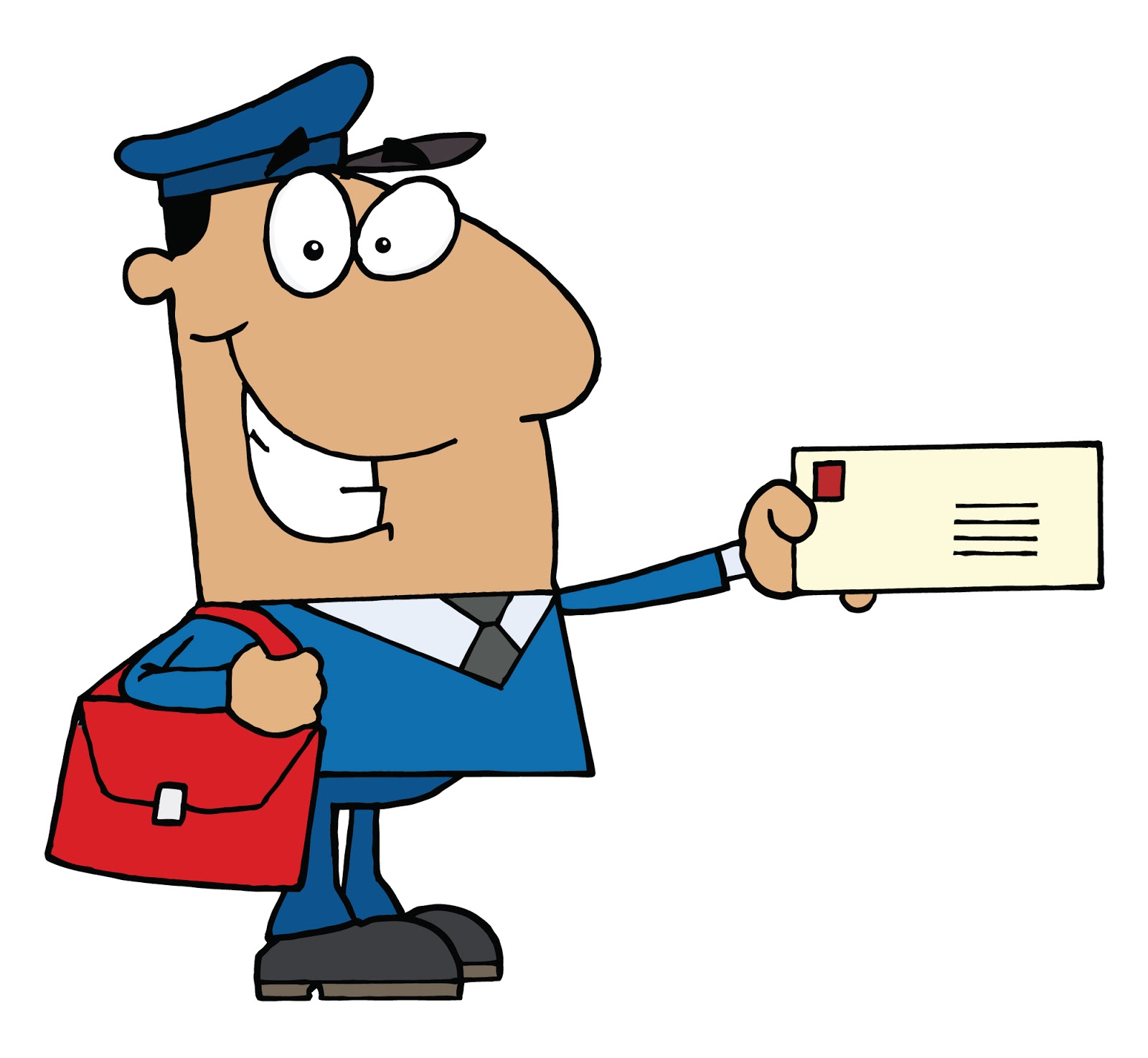 CVR Notice
When a CVR notice has been created on CVRS there is a 30-day grace period to manually input changes to the voter’s record in CVRS, which will close the canvass for that voter. 
After the 30 days with no activity to the voter’s record in CVRS the voter’s status will automatically change to Inactive, closing the canvass for that voter. 
If any changes are made to the voter’s record in CVRS during the 30 days, it will cancel out the automatic “Inactive” status change.
TREY research
16
Canvass Responses or Non-Responses
What to do next
CVR not returned by the voter within 30 days, place their name on the Inactive list. (Reg. 9-35(e)) 
CVR (or Notice of Canvass) is returned by P.O. as “Undeliverable”, place their name on the Inactive list.  
If reliable information is received of a change of address within town, make the change of address; no notice is required. 
Exception: if the only information regarding a change is from NCOA, make the change and also send a Notice of Change (ED-683) to the elector at the new address by forwardable mail along with an enclosed pre-addressed postage-paid envelope for verification or change of information. (§9-35(e)) 
If the elector returns a CVR stating, or otherwise states in writing, that they moved out of town, change the status to “off” and remove from the “active” registry list (DO NOT PLACE ON THE “INACTIVE” LIST).
Telephone canvass or canvass by mail
If the Registrars determined that an elector should be removed from the registry list because of their removal from the municipality, they can do so only after having made two attempts to contact the elector using at least two methods: 
mail, phone or in person (Reg. 9-32-7(e) and 9-32-9). 
The Registrars must send a Notice of Removal to the last-known address. Language and envelope requirements apply. (Reg. 9-35-1) 
In a canvass by phone
the Registrars are allowed to rely on the information provided by anyone who answers the published phone number. (Reg. 9-32-7(d))
17
NCOA  AND  ERIC STEP  BY  STEP  INSTRUCTIONS  USING CVRS
Information found on page 31 through 33 of the 
REGISTRARS MANUAL OF PROCEDURES 
December 13, 2023
TREY research
18
Starting Canvass on CVRS
Start Canvass in CVRS -- Go to “Activities” “Canvass” “Start Canvass”
Using the NCOA list
A. Highlight desired district(s)
B. Type in a canvass START date (select any date between Jan. 2 and April 1) and remember that date for future use.
C. Select NCOA as type of canvass 
D. Select language(s) 
E. Click “Start Canvass”
IF VOTER MOVED WITHIN TOWN send a Notice of Change of Address (ED-683)
During the annual canvass of voters an ED-683 form is mailed to active and inactive voters who are believed to have moved within town.
If a change of address within town is made solely on the basis of NCOA, change the elector’s address to the new address and send a CVRS generated Notice of Change (Form ED-683) by forwardable mail along with an enclosed pre-addressed postage-paid envelope. This return form is sent to the elector for verification or change of information.
19
Information found on page 31
If  Voter Moved Within Town
In CVRS go to “Activities” “Canvass” “Change Voter” “ED-683”
Type in voter’s last name
Click “Search” 
Select elector from list
Click “Select”
Change Voter Residence to the new address (make sure to check the mailing address)
Under Change Reason select “Print ED-683 Notice”
Type in Registrar’s Names (if not there already)
Select Print Option​
Select language ​
Make sure the “Notice Sent” date is when you will be mailing the ED-683's​
Click “Accept”​
20
Information found on page 32
Printing Canvass Letter
Print Later vs. Print Now
If “Print Later” was selected 
When ready to print letters 
1. Click “Reminders” in the Navigation Menu 
2. Click “Print” where it says there are # ED-683 letters to print. 
3. Don’t forget to click “Delete” after you have printed, otherwise you’ll get the same letters again the next time you do “print later.”
If “Print Now” was selected
When ready to print the letter
1. Click “Print Letter” 
2. Click on the printer icon
3. Click “OK”
Fold Notice of Change (Form ED-683) and stuff it into envelope along with a preaddressed stamped return envelope.
Mail - This return form is sent to the elector for verification or change of information.
21
Information found on page 32
IF VOTER HAS A CHANGE TO THEIR MAILING ADDRESS (SUCH AS A P.O. BOX)
NOTE: CVRS provides an ED-683 notice for within town residential address changes, but it does not provide a notice for mailing address changes. Many registrars use the ED-683 notice for convenience.
Type in voter’s last name
Click “Search”
Select elector from list
Click “Select”
In Mailing Address Area, type in the: 
P O Box number, “Town” “State” “Zip”
 Change Reason “Print ED-683 Notice” 
Type in Registrar’s Names (if not there already) 
Select Print Option
Select language
Move Code: “Did Not Move”
Action: “no move” 
Make sure the “Date Notice Sent” is the date you will be mailing the ED683s 
Click “Accept”
1)You need to update the voter’s record by entering the new mailing address into CVRS. 
2) You need to send the elector an ED-683 or a friendly letter informing them of the mailing address change made to their record:
If you choose to use the ED-683 notice, In CVRS go to:
“Activities” 
“Canvass”
 “Change Voter” 
“ED-683”
22
Information found on page 32 and 33
Printing Canvass Letter
Print Later vs. Print Now
If “Print Later” was selected 
When ready to print letters 
1. Click “Reminders” in the Navigation Menu 
2. Click “Print” where it says there are # ED-683 letters to print. 
3. Don’t forget to click “Delete” after you have printed, otherwise you’ll get the same letters again the next time you do “print later.”
If “Print Now” was selected
When ready to print the letter
1. Click “Print Letter” 
2. Click on the printer icon
3. Click “OK”
Fold Notice of Change (Form ED-683) and stuff it into envelope along with a preaddressed stamped return envelope.
Mail - This return form is sent to the elector for verification or change of information.
23
Information found on page 32
IF VOTER MOVED OUT OF TOWN – CVR ED-642
NOTE: In the year of a presidential preference primary, CVR notices shall be sent not earlier than the date of the presidential preference primary (§9-35(e)).
MAKE NO CHANGES 
Select Change Reason “Print CVR Notice” 
Type in Registrar’s Names (if not there already)
Select Print Option 
Select language
Make sure the “Notice Sent” date is when you will be mailing the CVRs
Click “Accept”
Print Letter
CVRS go to:
“Activities” 
“Canvass”
 “Change Voter” 
“CVR”
Type in voter’s last name
Click “Search”
Select elector from list
Click “Select”
24
Information found on page 32 and 33
CVR CANVASS HISTORY REPORT WITH A SUMMARY
Create, print and save report.
Under Selection Criteria select “Out of Town” and “Include Summary Report ” 
Under Voting Options select “All” for Voting Options 
Select appropriate Print Options and Sort Order Options
Click “View” 
To print a copy, click on the printer icon
To save, click on the disk icon​
​
​
CVRS go to:
“Activities” 
“Canvass”
 “History Report” 
Click “State” and highlight your desired district(s) 
Type in canvass start date (same date as used above)
25
Information found on page 34
When the letter returns to your office....
Information found on page 34 of the 
REGISTRARS MANUAL OF PROCEDURES 
December 13, 2023
TREY research
26
ED-683 IS RETURNED BY VOTER or “UNDELIVERABLE” BY THE POST OFFICE
who has √ checked “I confirm that I live at the above address”
Undeliverable by the Post Office
In CVRS go to “Activities” “Canvass” “Change Voter” “ED-683” 
Type in voter’s last name
Click “Search”
Select elector from list 
Click “Select”
Make no changes
Select Change Reason “ED-683 returned by voter” 
Action: “no move” 
Click “Accept”
Click “OK”
Send CVR (ED-642) 
MAKE NO CHANGES 
Select Change Reason “Print CVR Notice” 
Type in Registrar’s Names (if not there already)
Select Print Option 
Select language
Make sure the “Notice Sent” date is when you will be mailing the CVRs
Click “Accept”
Print Letter
Note: If ED-683 was sent to a mailing address, it is advisable to resend the ED-683 to the residential address.
27
Information found on page 34
ED-683 IS RETURNED BY VOTER STATING:
“I live at the following address” within town.
(Optional)
 If you wish to send a notice of change to the voter confirming their new polling place: 
Select Print Option: now or later and language
Letter Type: “Voter Change” 
Click “Accept” 
Print and send letter to new address. Highlight the new polling place.
Change the address to the new address
Select reason “ED-683 Returned by Voter”
Print option will be automatically change to “Do Not Print” 
Under “Canvass History Section”
a. Move Code: “Moved within Town” 
b. Return Date: enter date the letter was received
Click “Accept” (No letter will be printed)
28
Information found on page 34
ED-683 IS RETURNED BY VOTER STATING
“I LIVE AT THE FOLLOWING ADDRESS” OUT OF TOWN
In CVRS go to “Activities” “Canvass” “Change Voter” “ED683” 
Type in voter’s last name 
Click “Search”
Select elector from list 
Change Status to “OFF” 
Under Change Reason: 
select “ED683 Returned by Voter”
Under Canvass History Section 
Move Code: 
“Out of Town” 
Returned: 
By Voter 
Return Date: 
Date the letter was received
 Action: 
will automatically change to “off” 
Click “Accept”
29
Information found on page 35
ED-683 IS NOT RETURNED
Do nothing in CVRS, at this time, because you have already made the address change.
30
Information found on page 35
CVR ED-642 RETURNED UNDELIVERABLE BY POST OFFICE
In CVRS go to “Activities” “Canvass” “Change Voter” “CVR” ​
Type in voter’s last name 
Click “Search”
Select elector from list 
Change Status to “INACTIVE” 
Select “CVR returned by P.O.” under Change Reason 
Click “Accept”
Notate the voter’s registration card and move it to the “off” file
31
Information found on page 35
CVR ED-642 RETURNED BY VOTER STATING “YES, I MOVED OUT OF TOWN”
In CVRS go to “Activities” “Canvass” “Change Voter” “CVR” ​
Type in voter’s last name 
Click “Search”
Select elector from list 
Click “Change”
Change Status to “OFF” 
Click “Accept” 
Select “CVR returned by Voter” under Change Reason 
Click “Accept”
Notate the voter’s registration card and move it to the “off” file
32
Information found on page 35
CVR ED-642 RETURNED BY VOTER STATING “I MOVED WITHIN TOWN”
In CVRS go to “Activities” “Canvass” “Change Voter” “CVR” ​
Type in voter’s last name 
Click “Search”
Select elector from list 
Click “Change”
Change the address to the correct address 
Select “CVR returned by Voter” under Change Reason 
Click “Accept”
(Optional) 
If you wish to send a notice of change to the voter confirming their new polling place: 
Select Print Option: now or later and language 
Letter type: voter change
Click “Accept” 
Print and mail letter to the new address. Highlight the new polling place
33
Information found on page 35
CVR ED-642 RETURNED BY VOTER STATING “DID NOT MOVE” OR “TEMPORARILY ABSENT”
In CVRS go to “Activities” “Canvass” “Change Voter” “CVR” ​
Type in voter’s last name 
Click “Search”
Select elector from list 
Click “Select”
Make no changes
Select “CVR returned by Voter” under Change Reason
Under “Canvass History Section” 
a. Select “Did Not Move” under Move Code 
b. Action: “no move” 
c. Click “Accept”
34
Information found on page 36
CVR ED-642 NOT RETURNED AFTER 30 DAYS HAVE EXPIRED
Voters’ status will automatically change to Inactive if there has been no activity with the voter’s record in CVRS within 30 days from the date of the notice. (IMPORTANT: Run a Canvass History Report to verify that this function worked. If not, manually change voter status to Inactive.)
Print a report to see who has not replied 
In CVRS go to “Activities” “Canvass” “Canvass History Report” 
Click “OK” 
Under “State” highlight your desired district(s)  
Type in canvass start date (same date as used above) 
Select options “Out of Town” and “Only those more than 30 days old” 
Click “Print”
The registration cards for voters made inactive this way will need to be notated and moved to the inactive file
35
Information found on page 36
Completion of Canvass & ERIC
A Statement of Completion of Canvass (ED-632) must be filed with the Secretary of the State not later than the 30th day following each regular election. The form, provided to you by the Secretary of the State, specifies the method(s) and the date(s) the canvass was conducted and is signed by the Registrars (§ 9-32(c)).
36
Information found on page 37
Thank You
Veronica Rosario
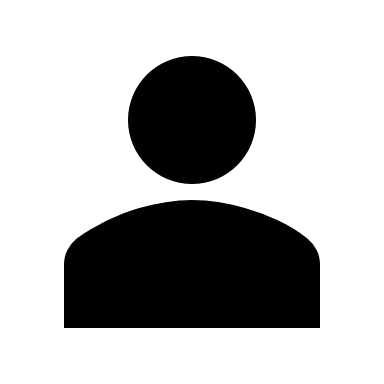 860-291-7281
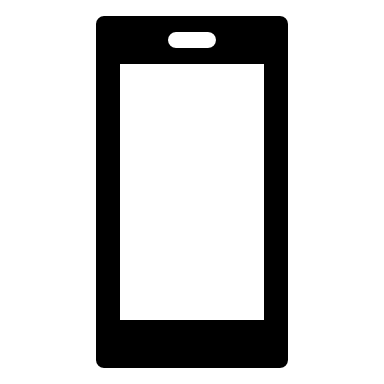 vrosario@easthartfordct.gov
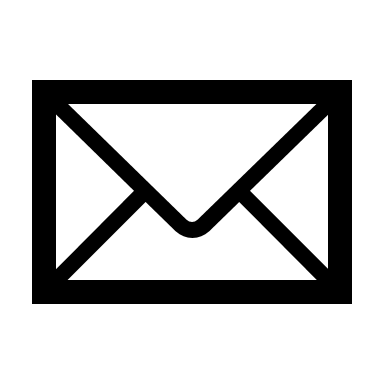 ROV, Town of East Hartford
TREY research
37